EPIDEMIOLOGIA DEL  CANCER
UNACH DRA. ELDA VALDES
TEMAS
EPIDEMIOLOGIA DEL CANCER
INCIDENCIA
FACTORES GENETICOS
PREVENCION
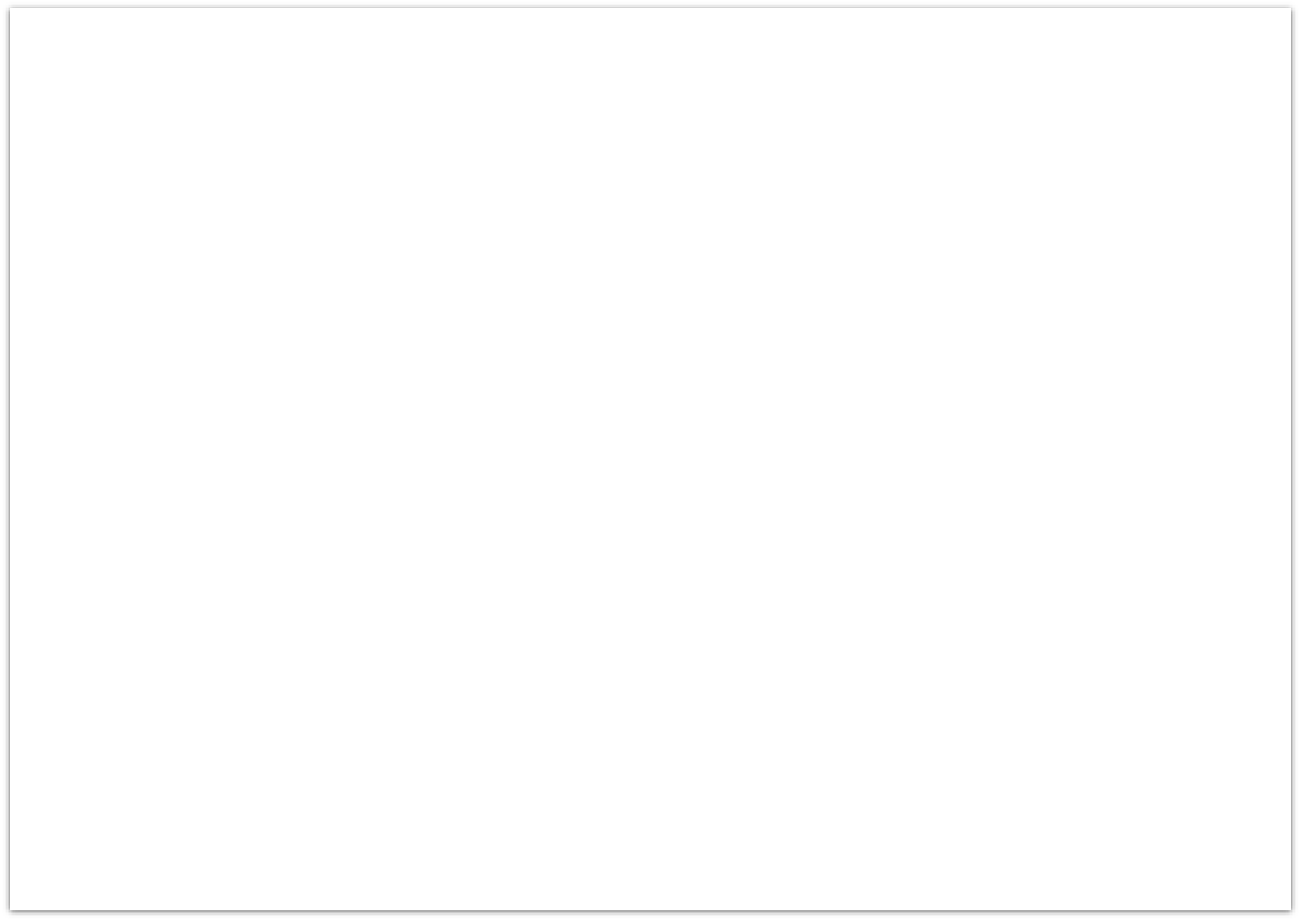 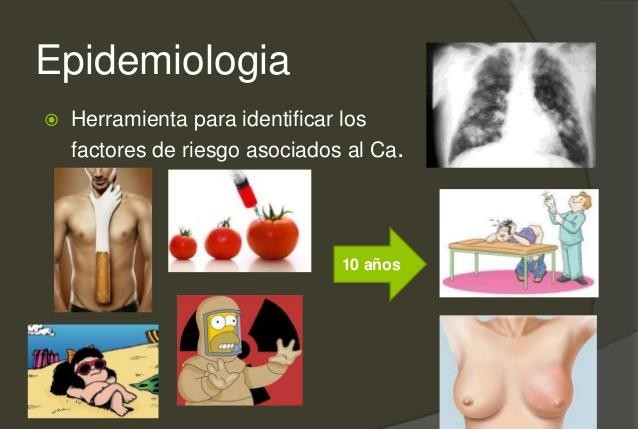 EPIDEMIOLOGIA
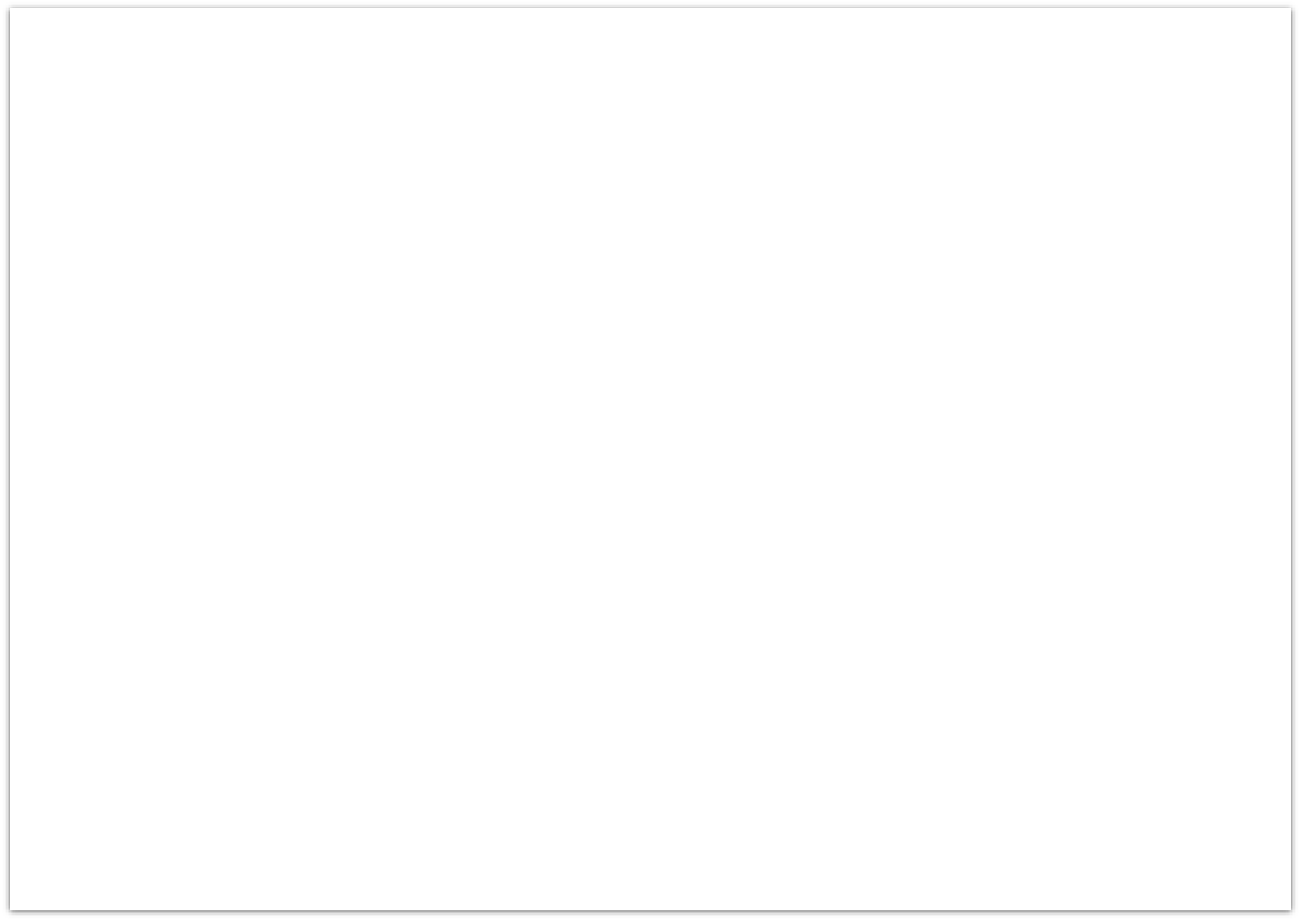 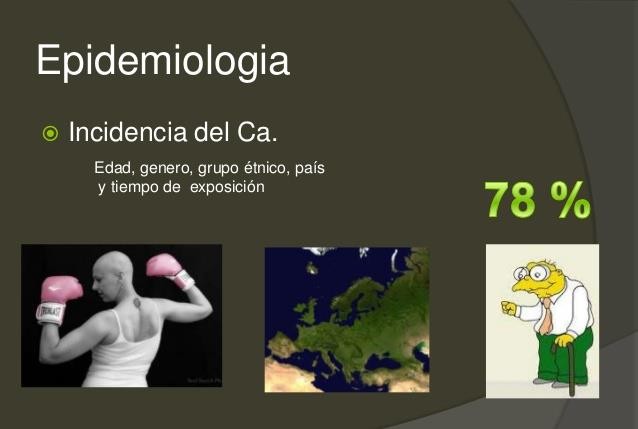 EPIDEMIOLOGIA
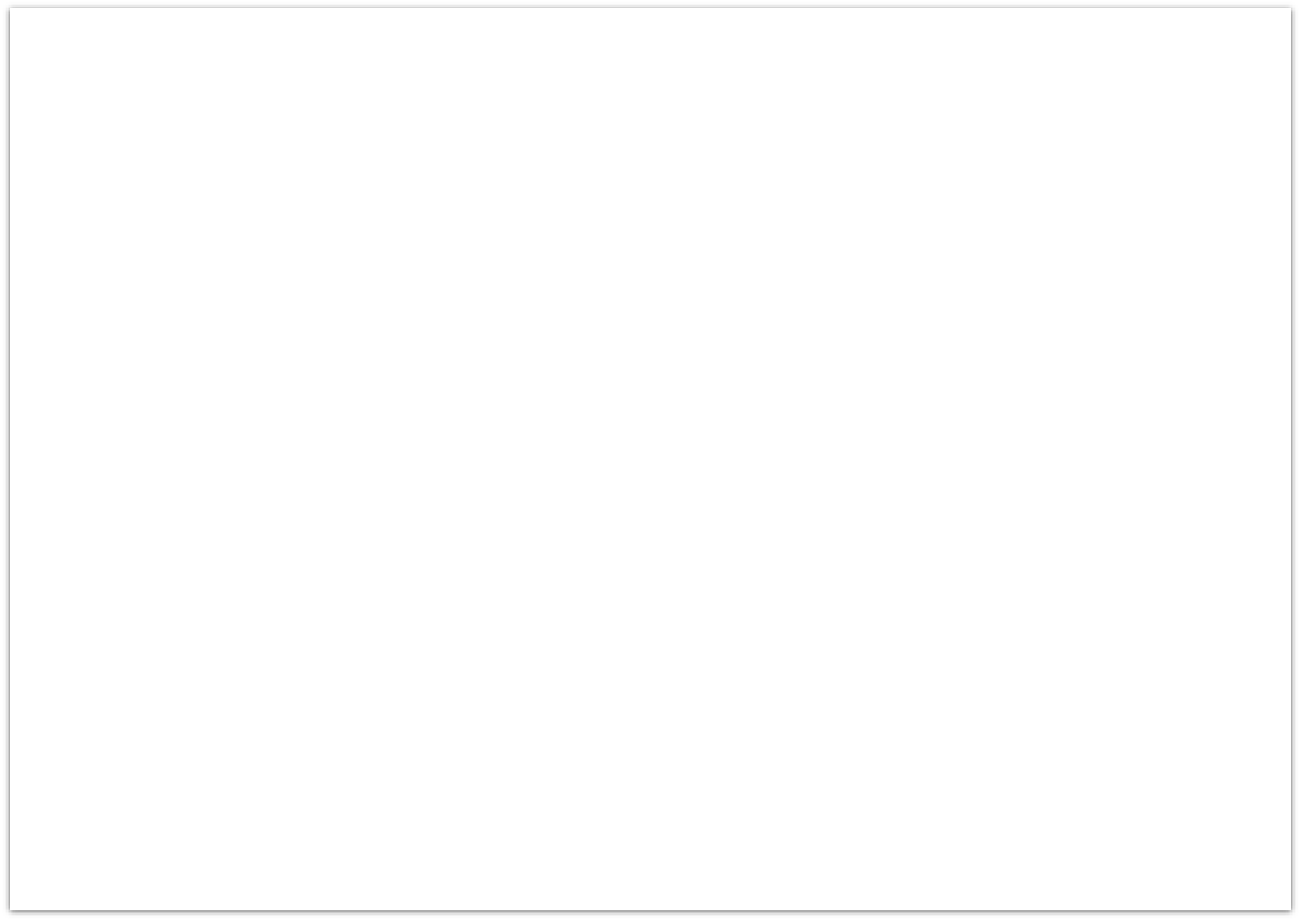 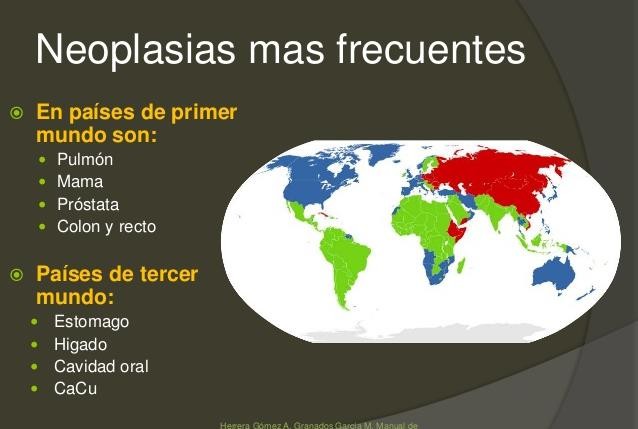 EPIDEMIOLOGIA
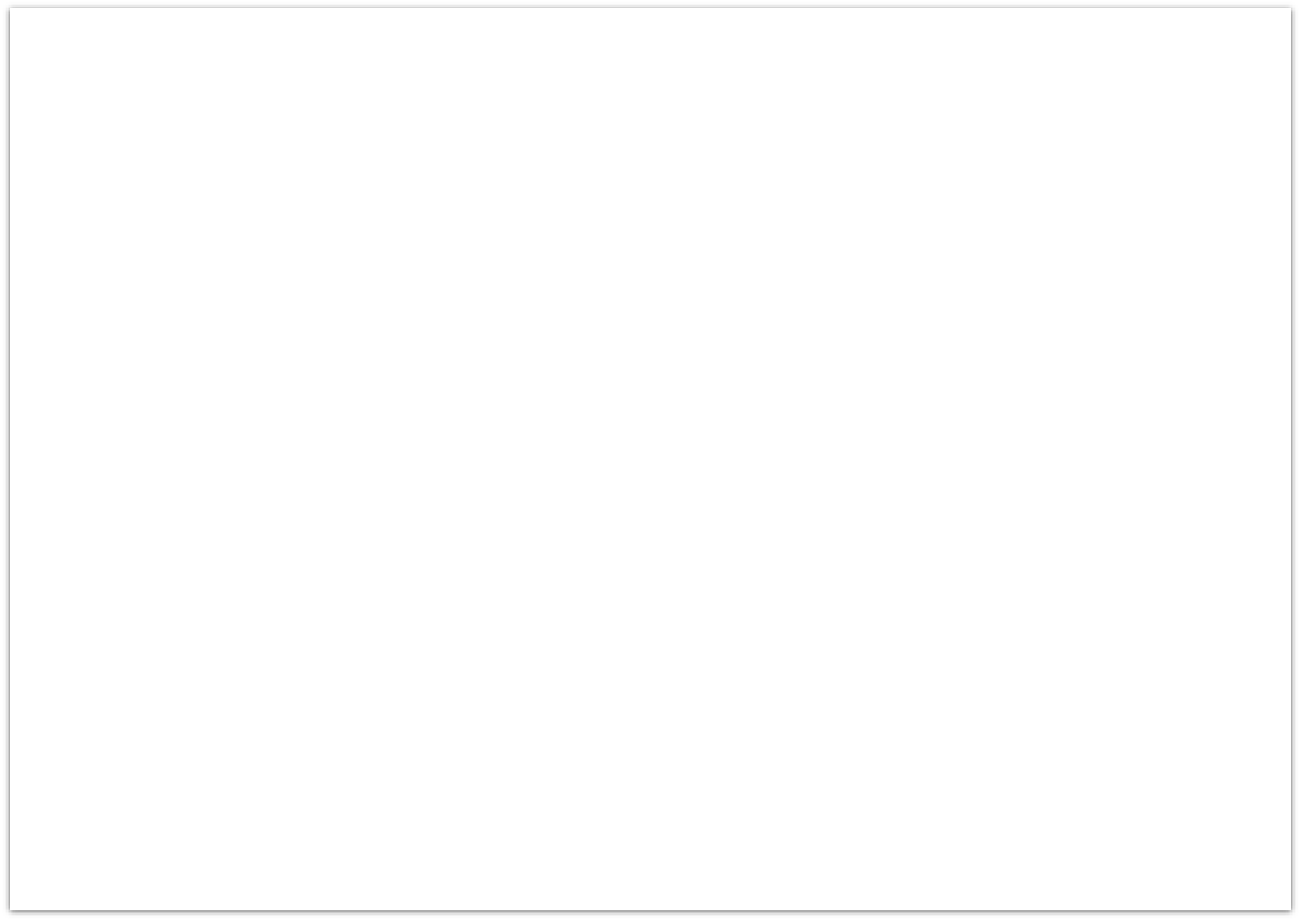 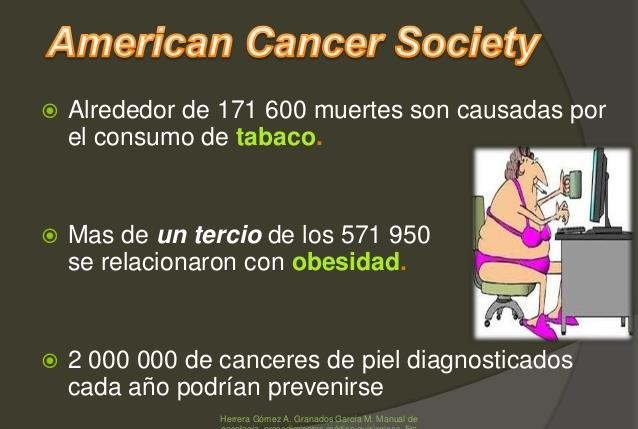 EPIDEMIOLOGIA
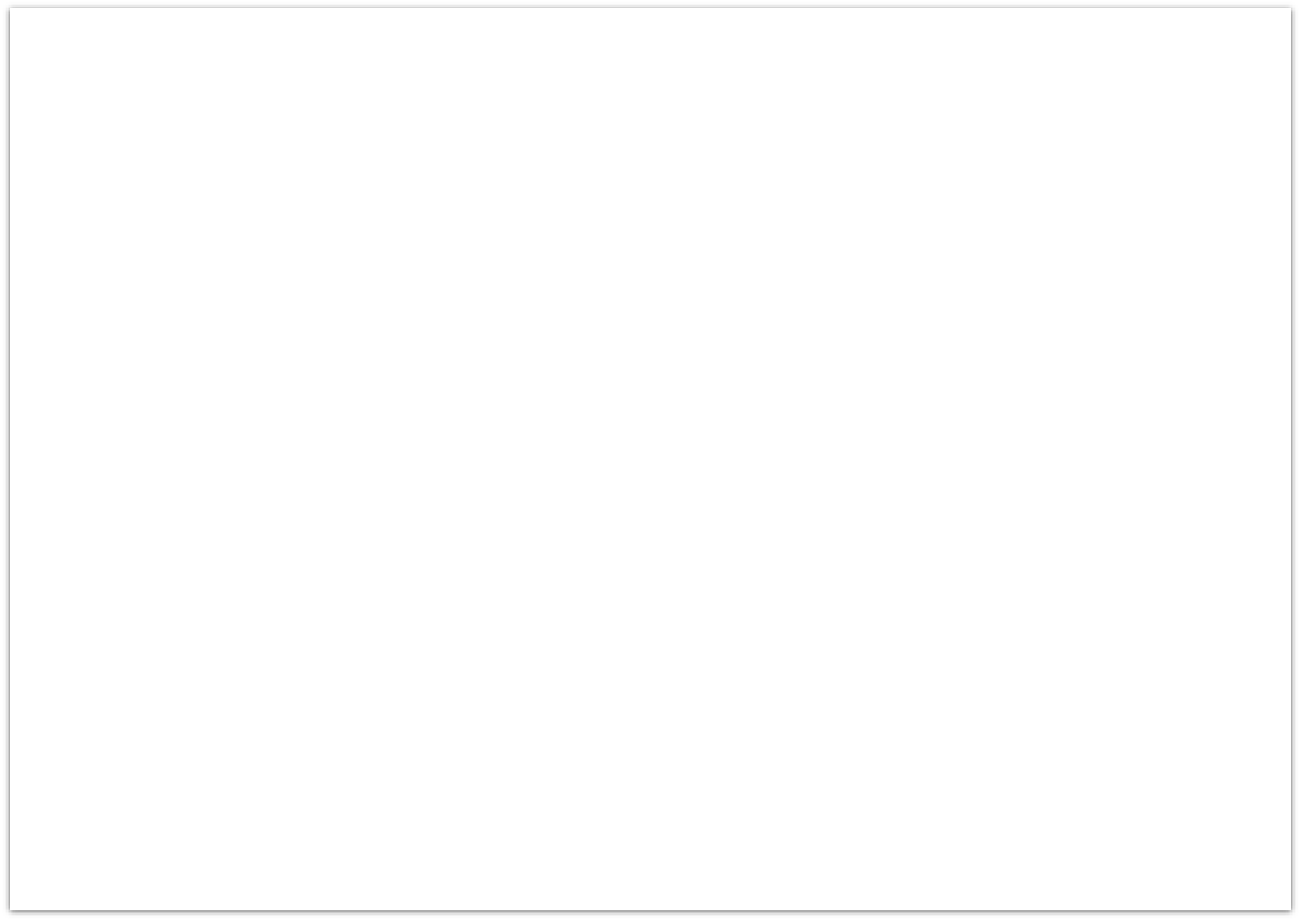 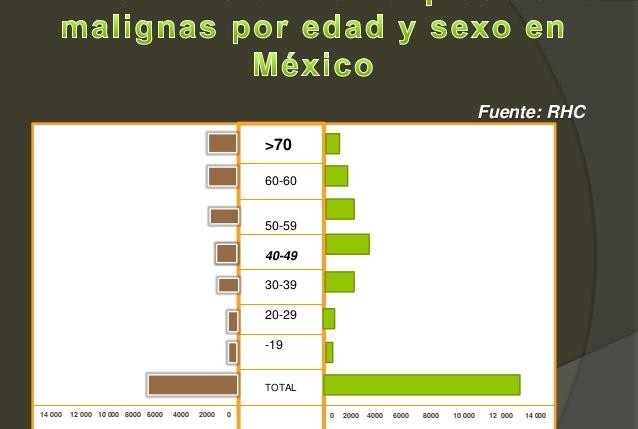 EPIDEMIOLOGIA
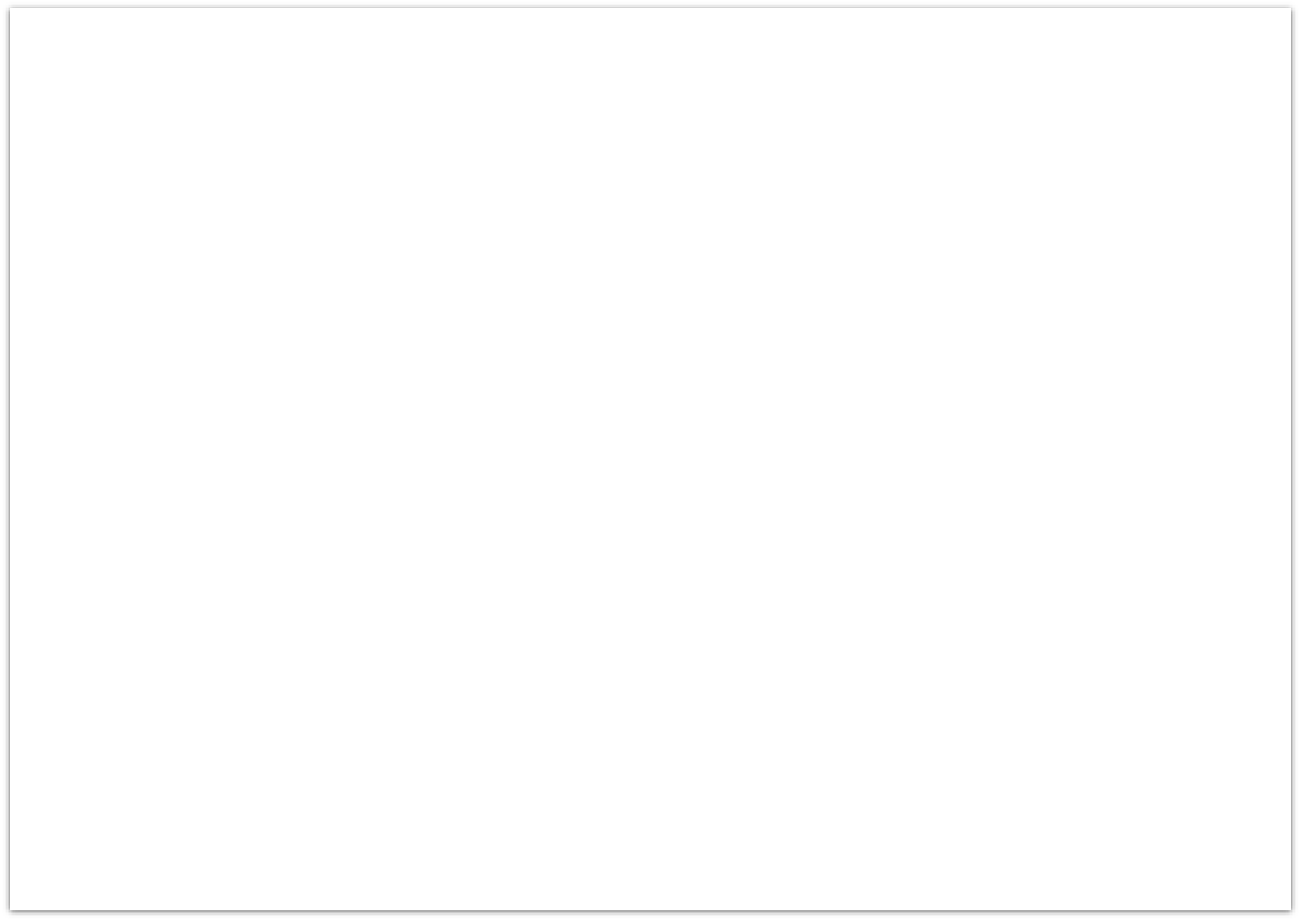 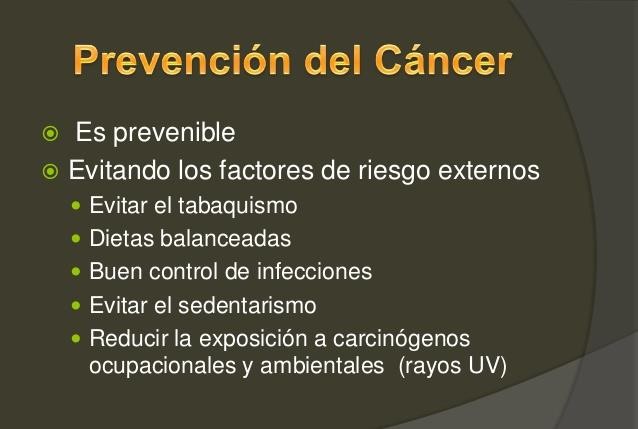 PREVENCION
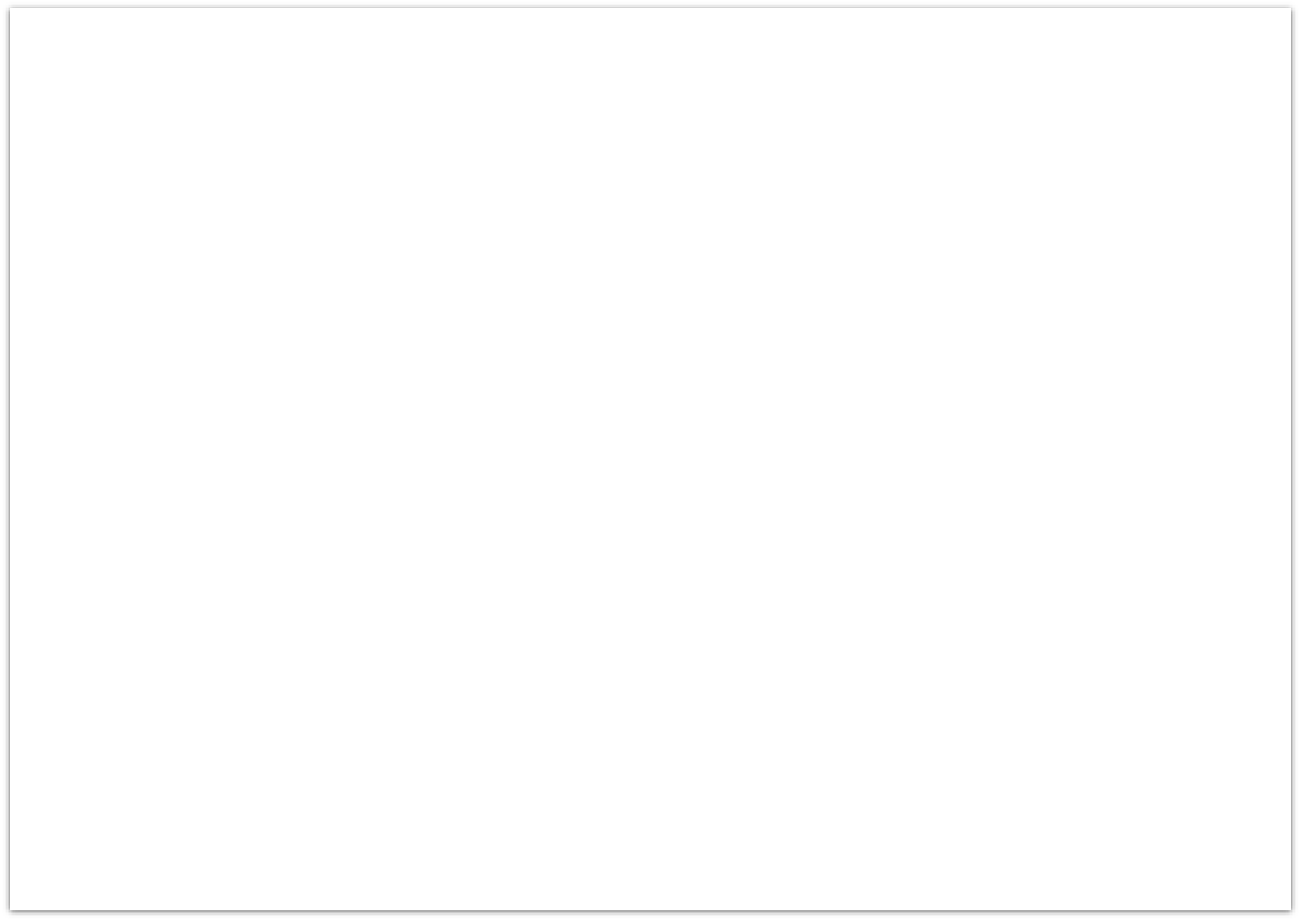 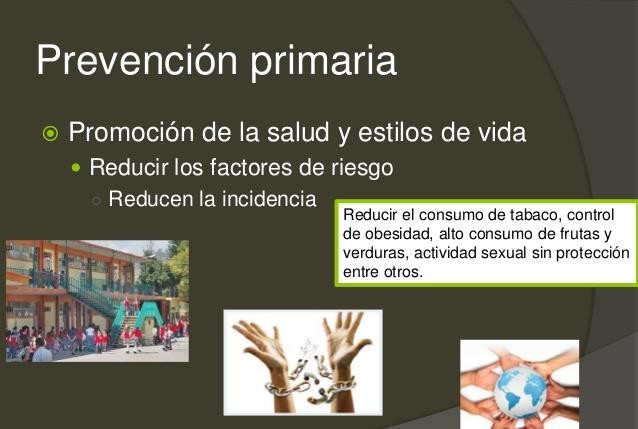 PREVENCION
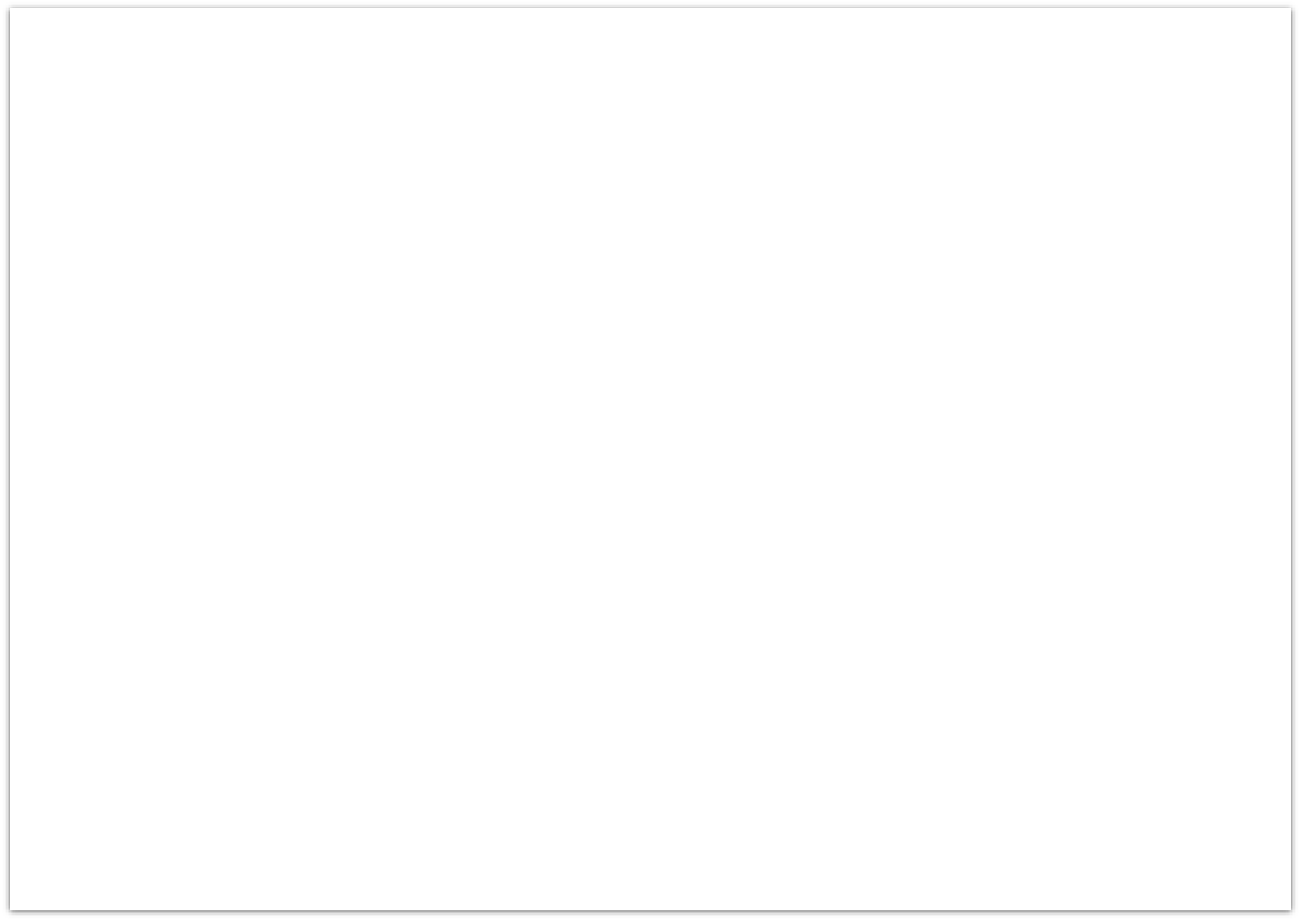 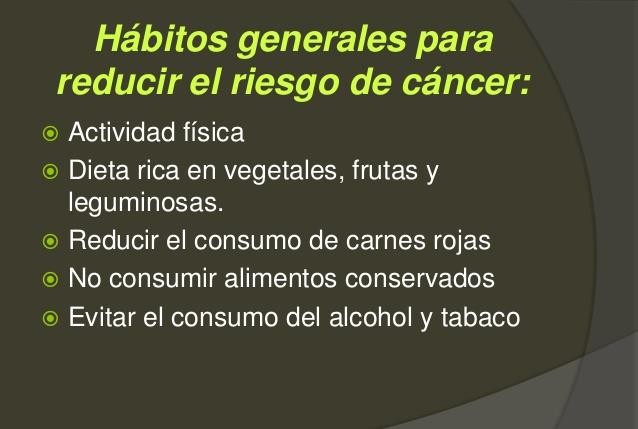 PREVENCION
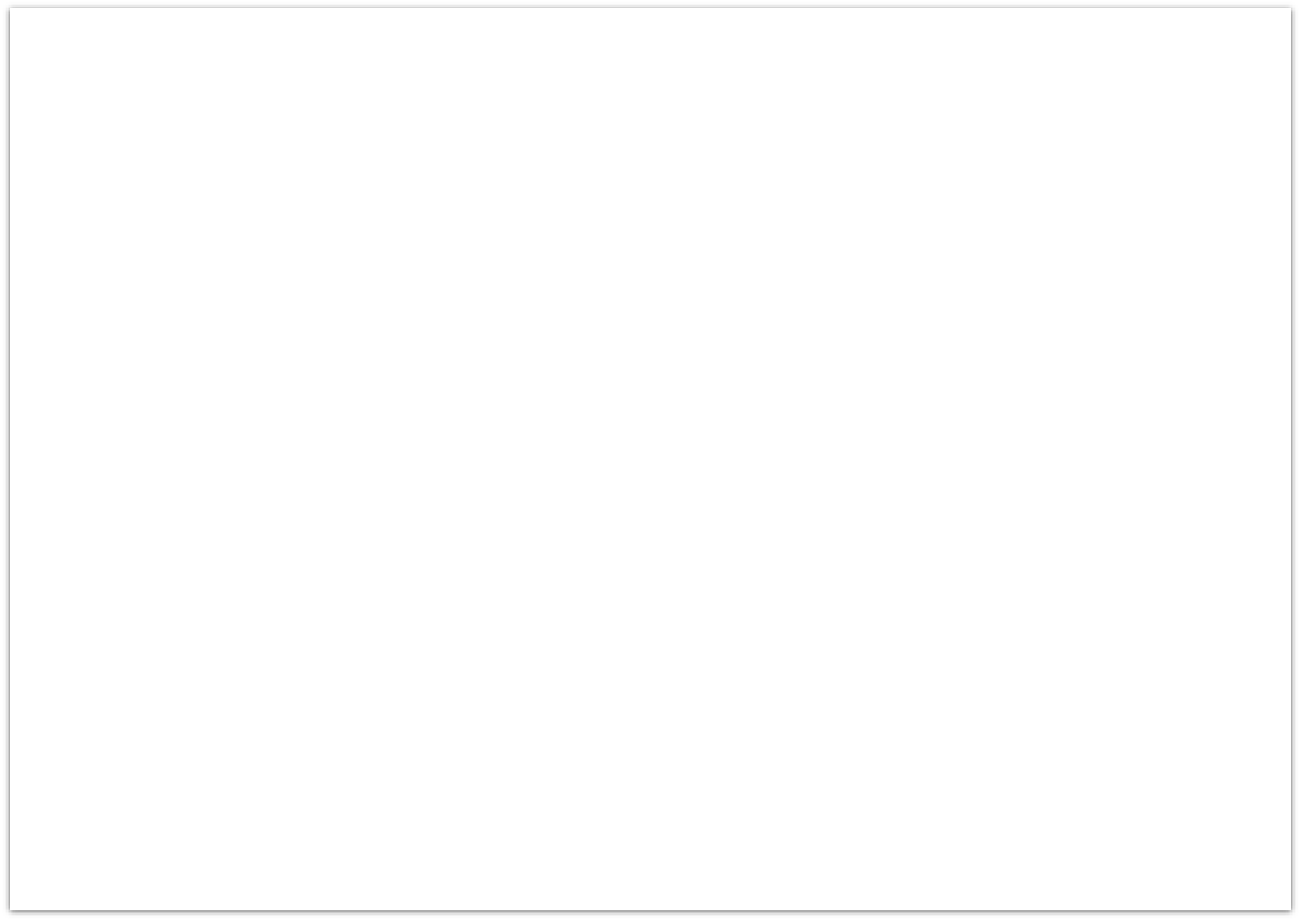 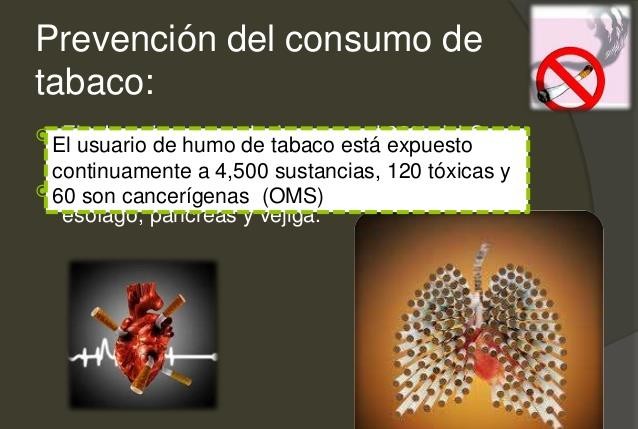 PREVENCION  Y FACTORES  DE RIESGO
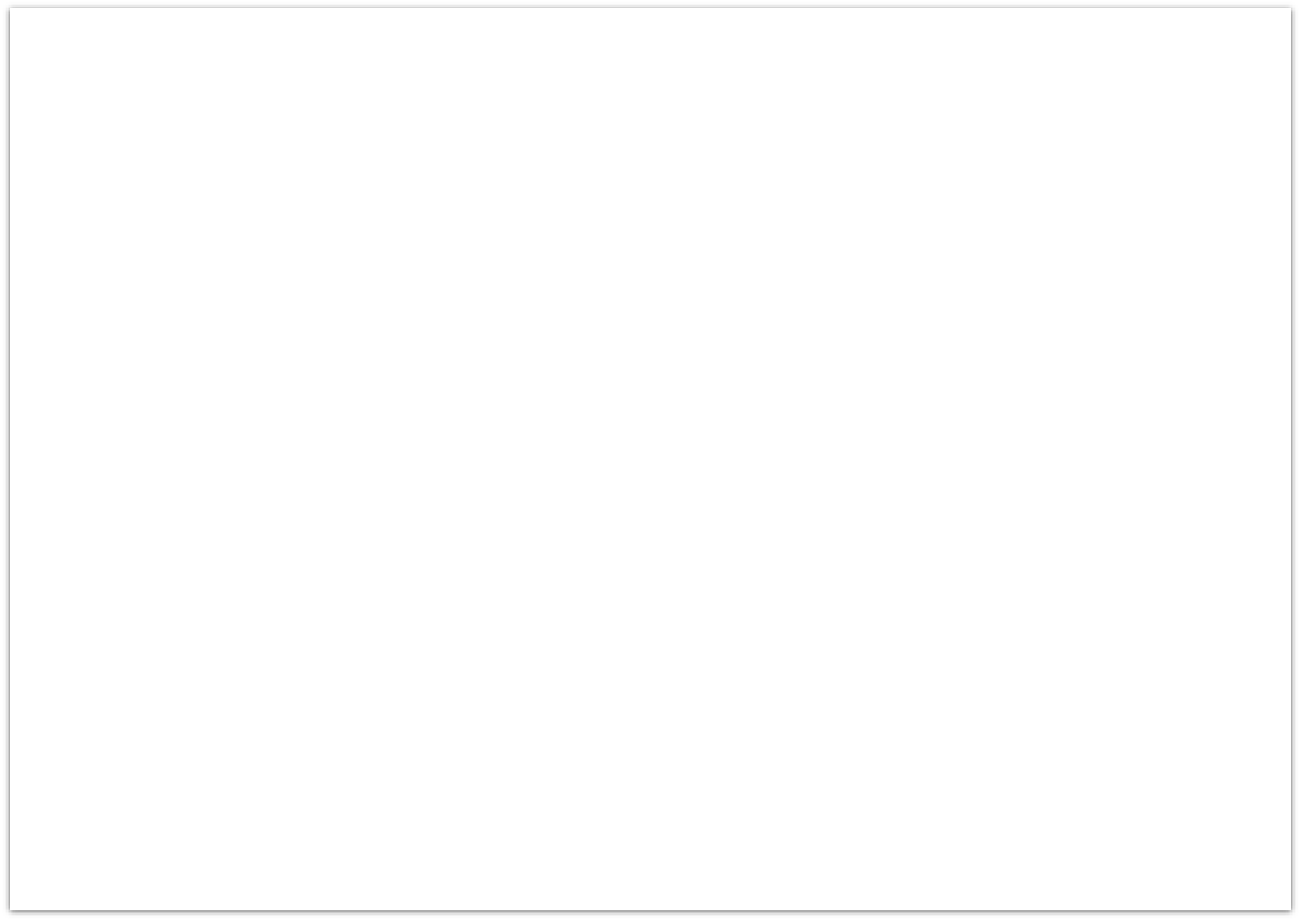 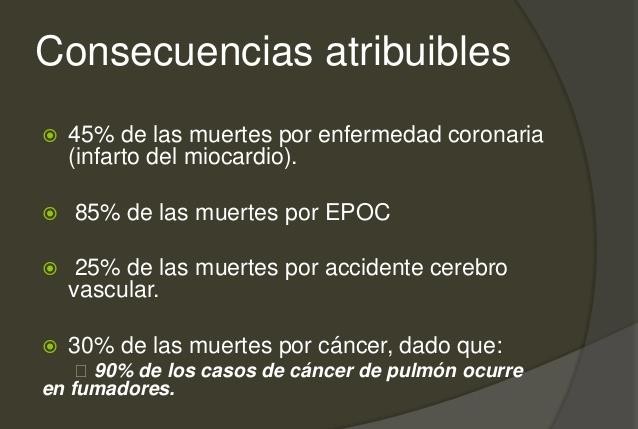 CONSECUENCIAS
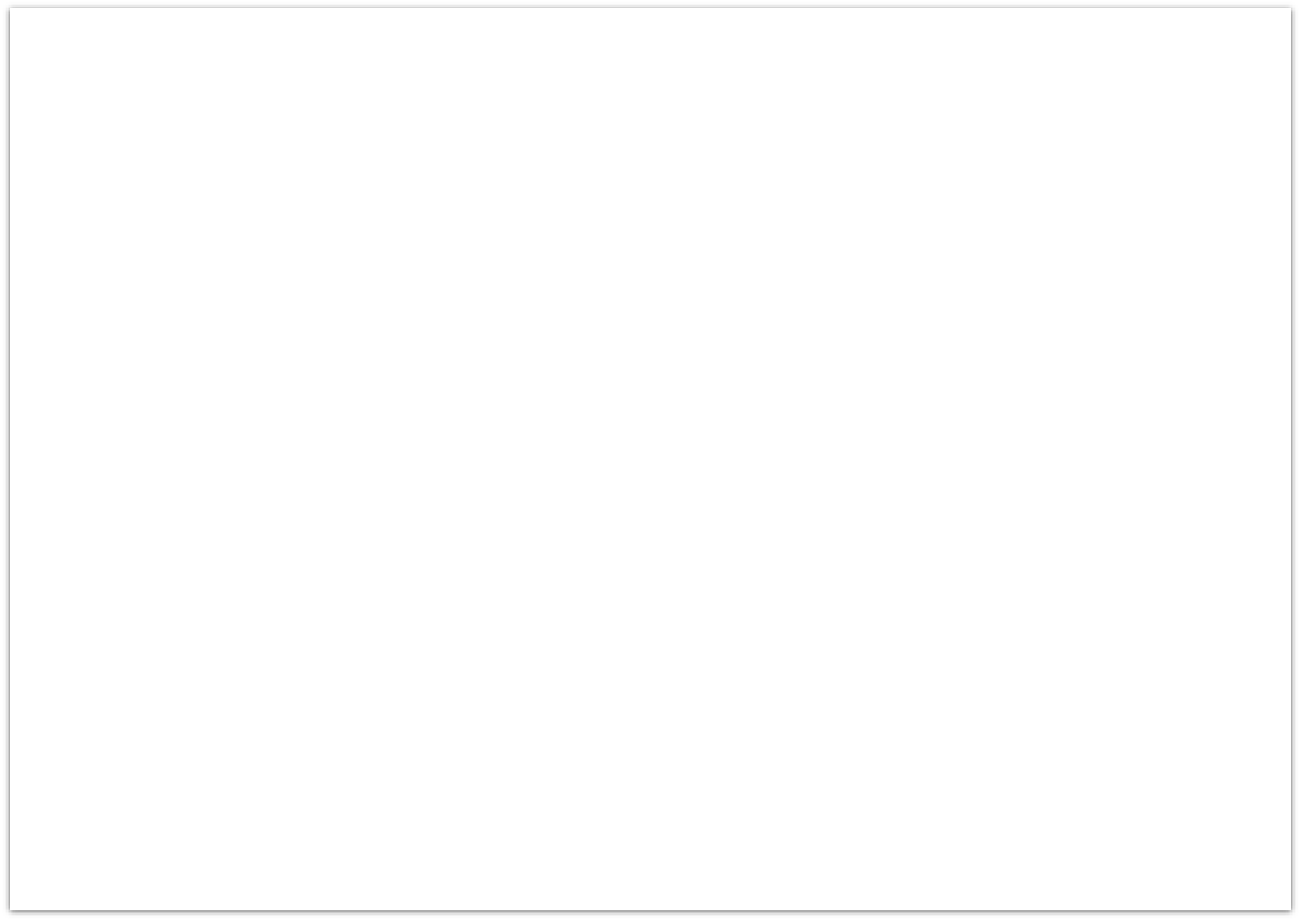 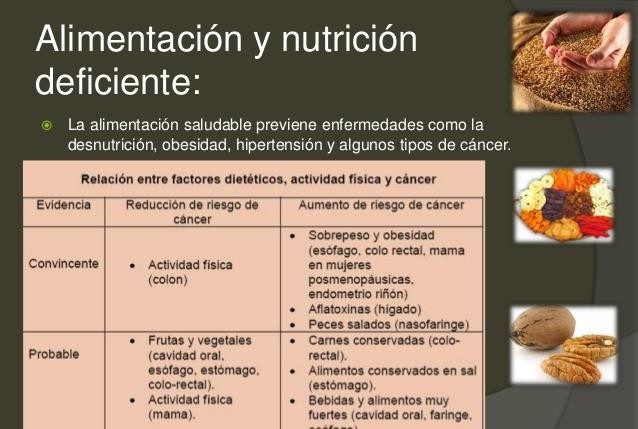 PREVENCION  Y FACTORES  DE RIESGO
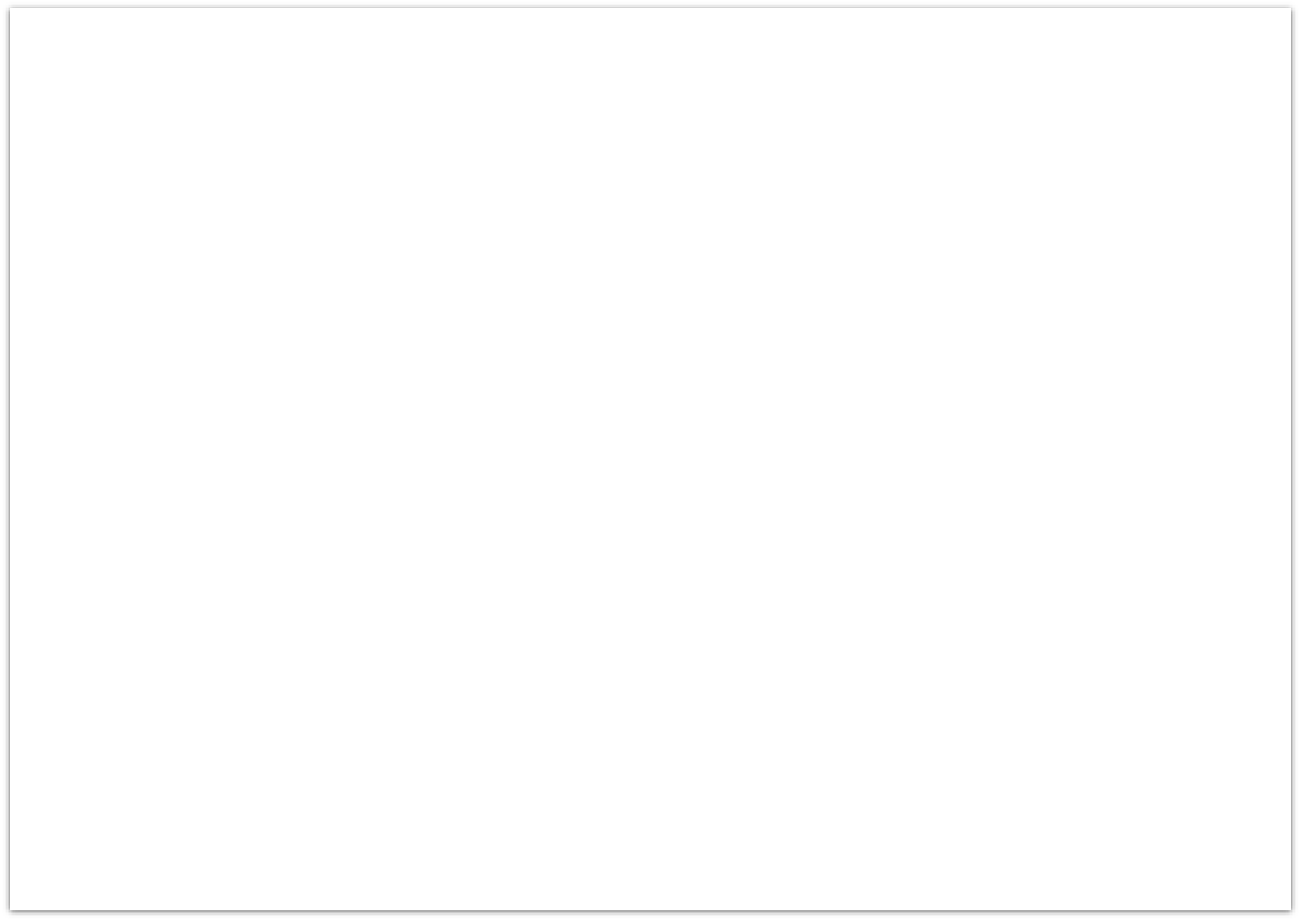 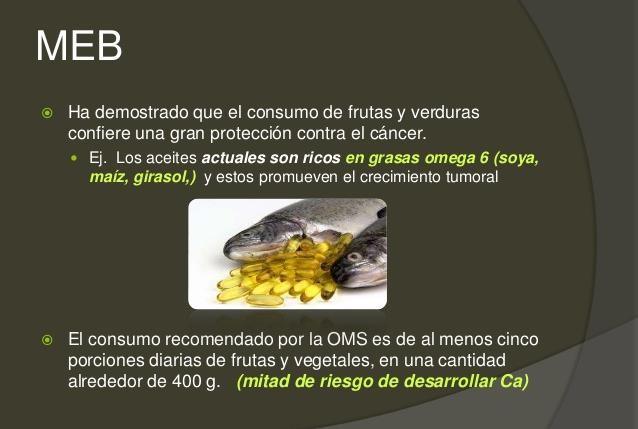 PREVENCION  Y FACTORES  DE RIESGO
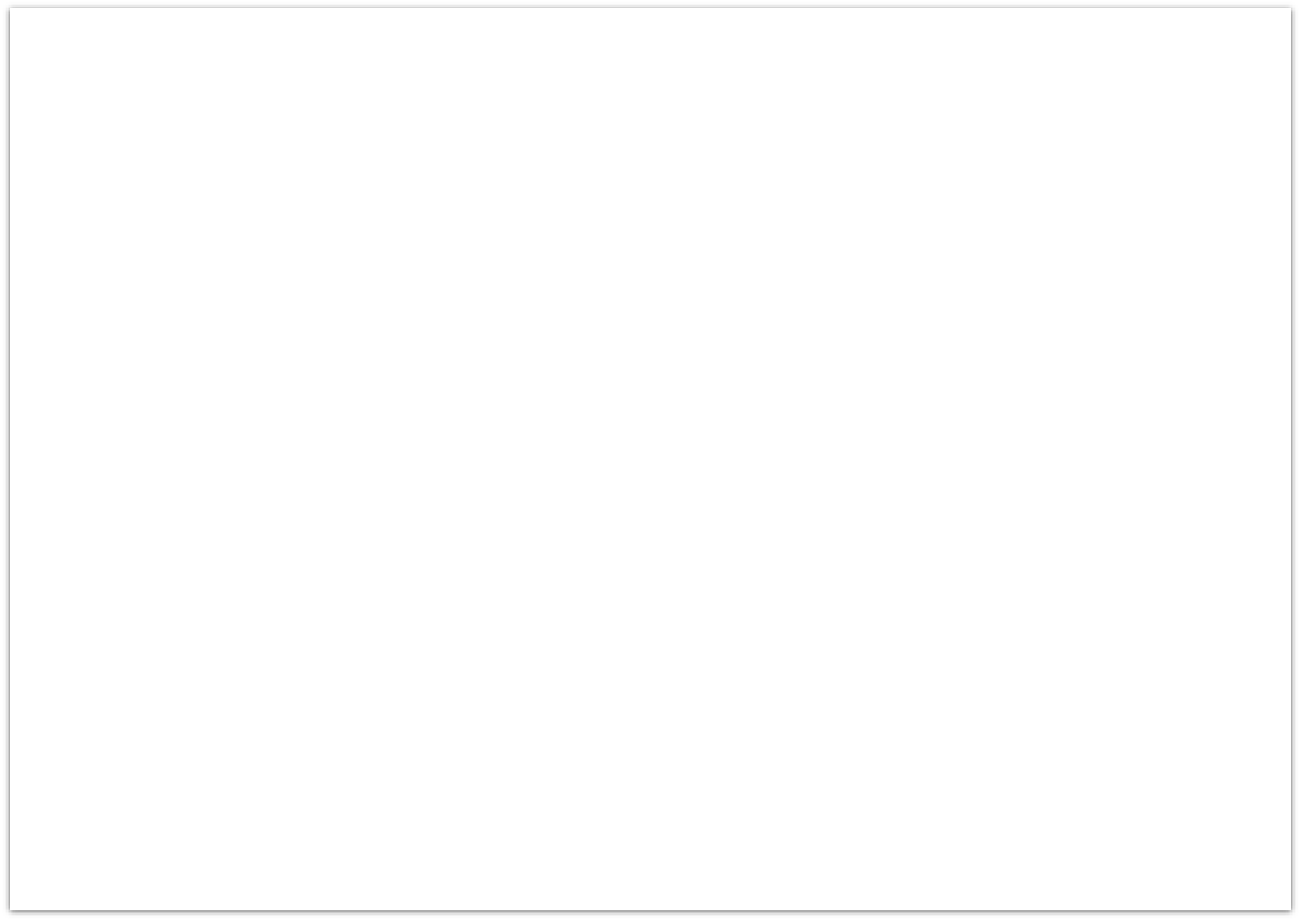 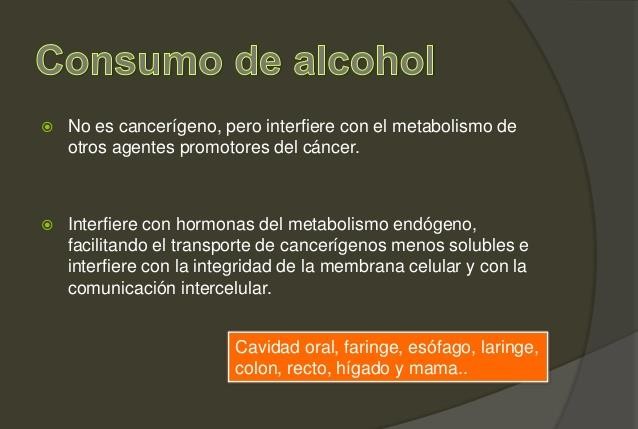 PREVENCION  Y FACTORES  DE RIESGO
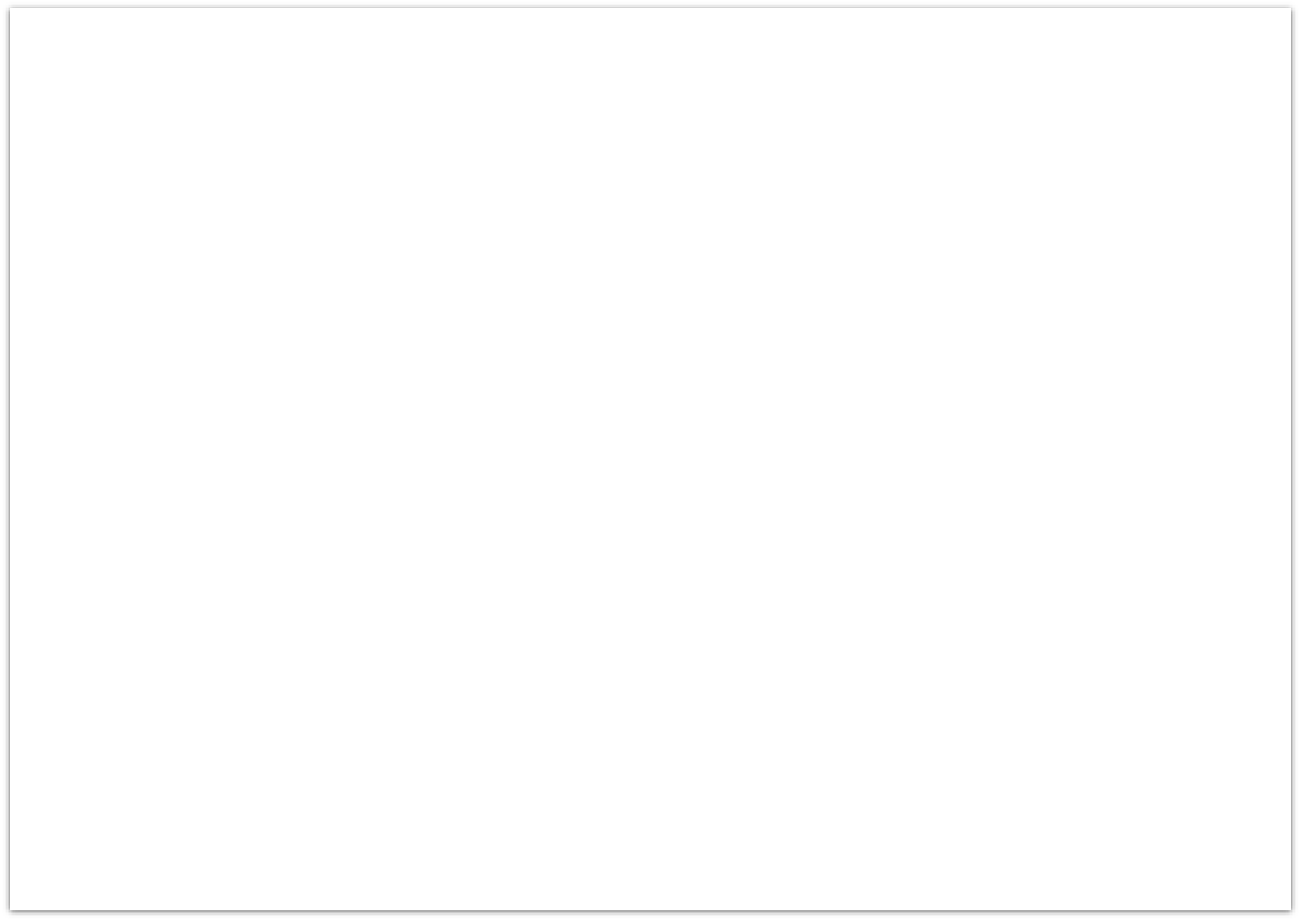 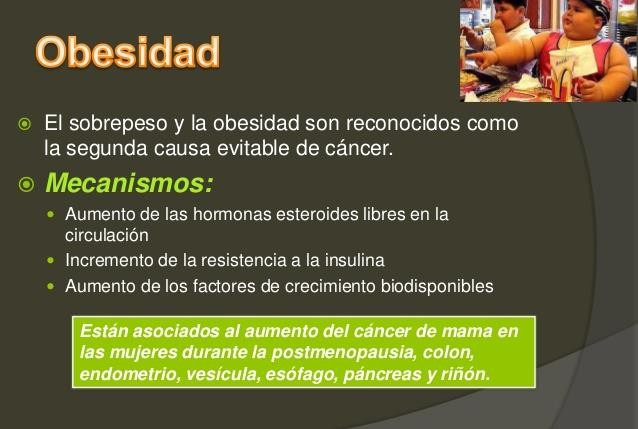 PREVENCION  Y FACTORES  DE RIESGO
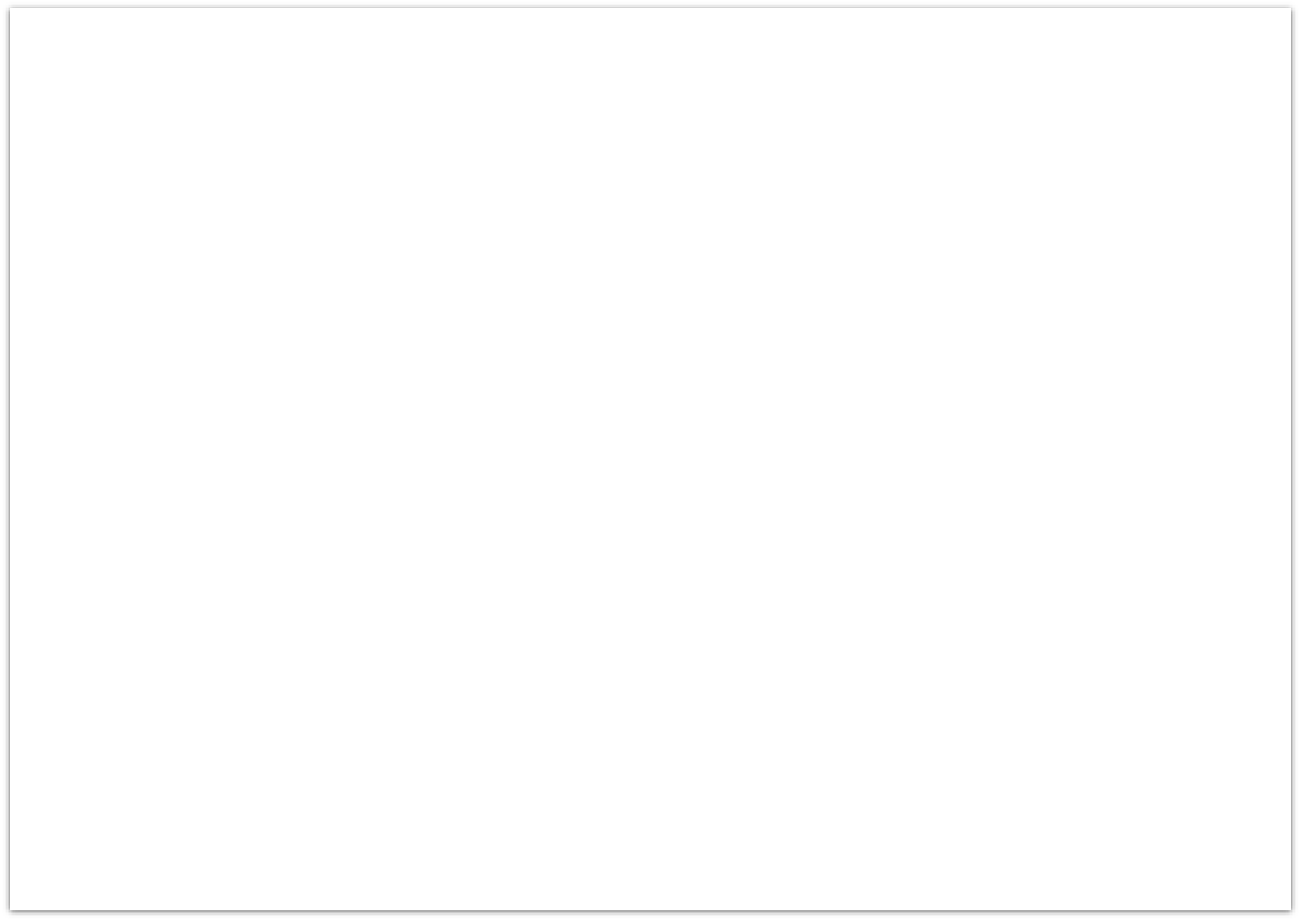 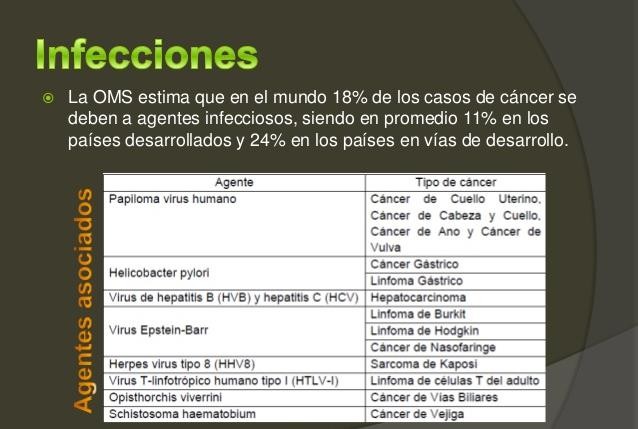 PREVENCION  Y FACTORES  DE RIESGO
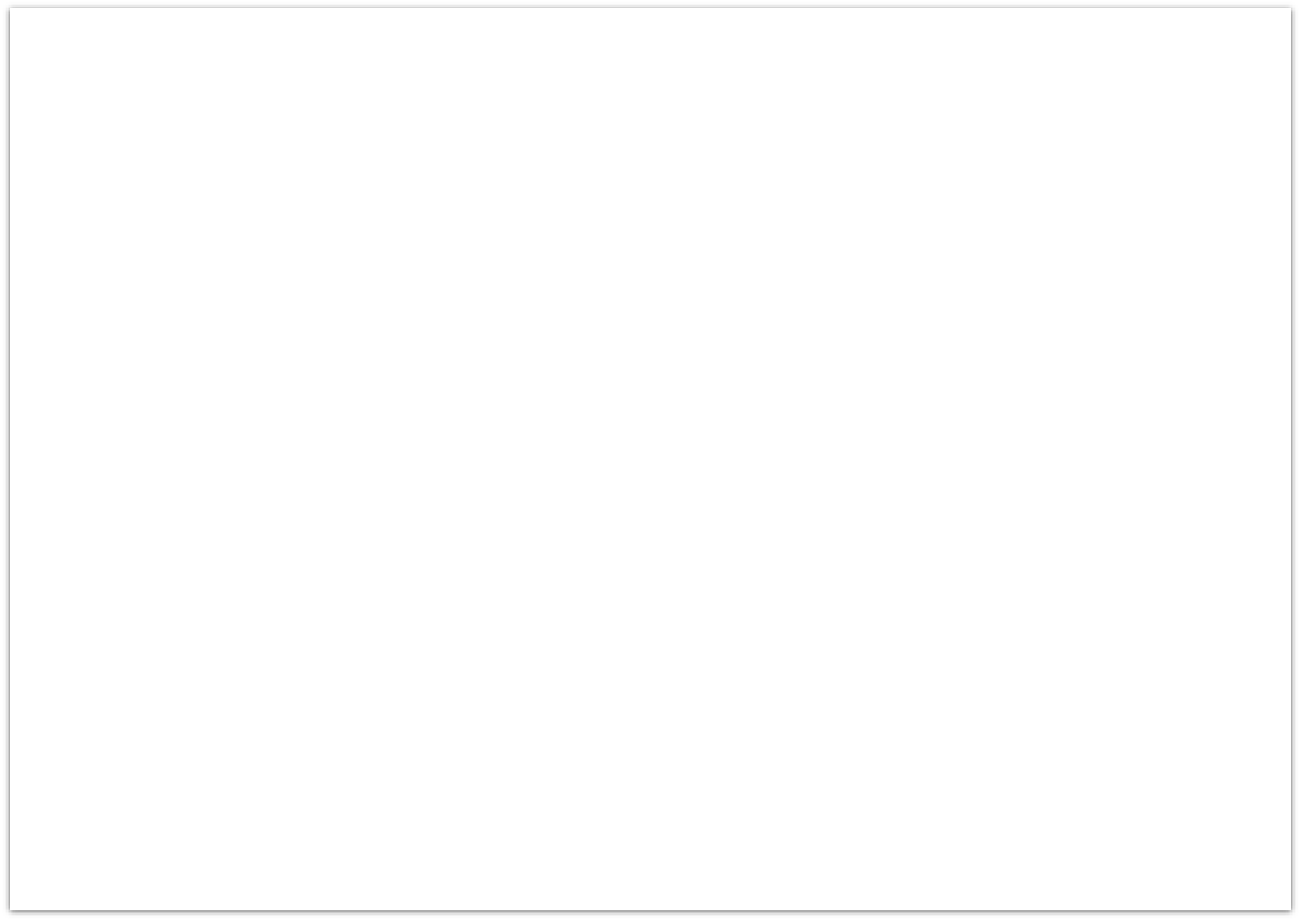 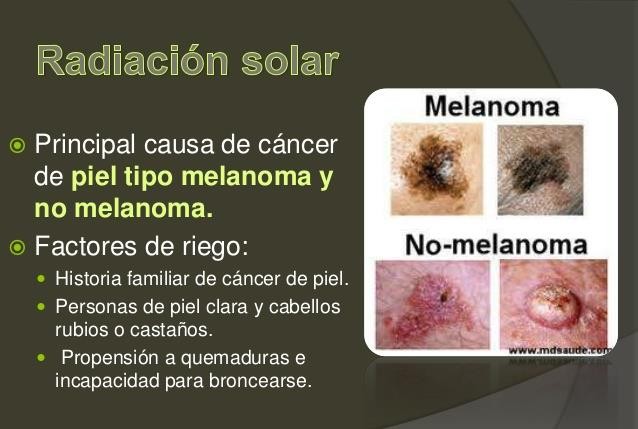 PREVENCION  DEL CANCER  CERVICO  UTERINO
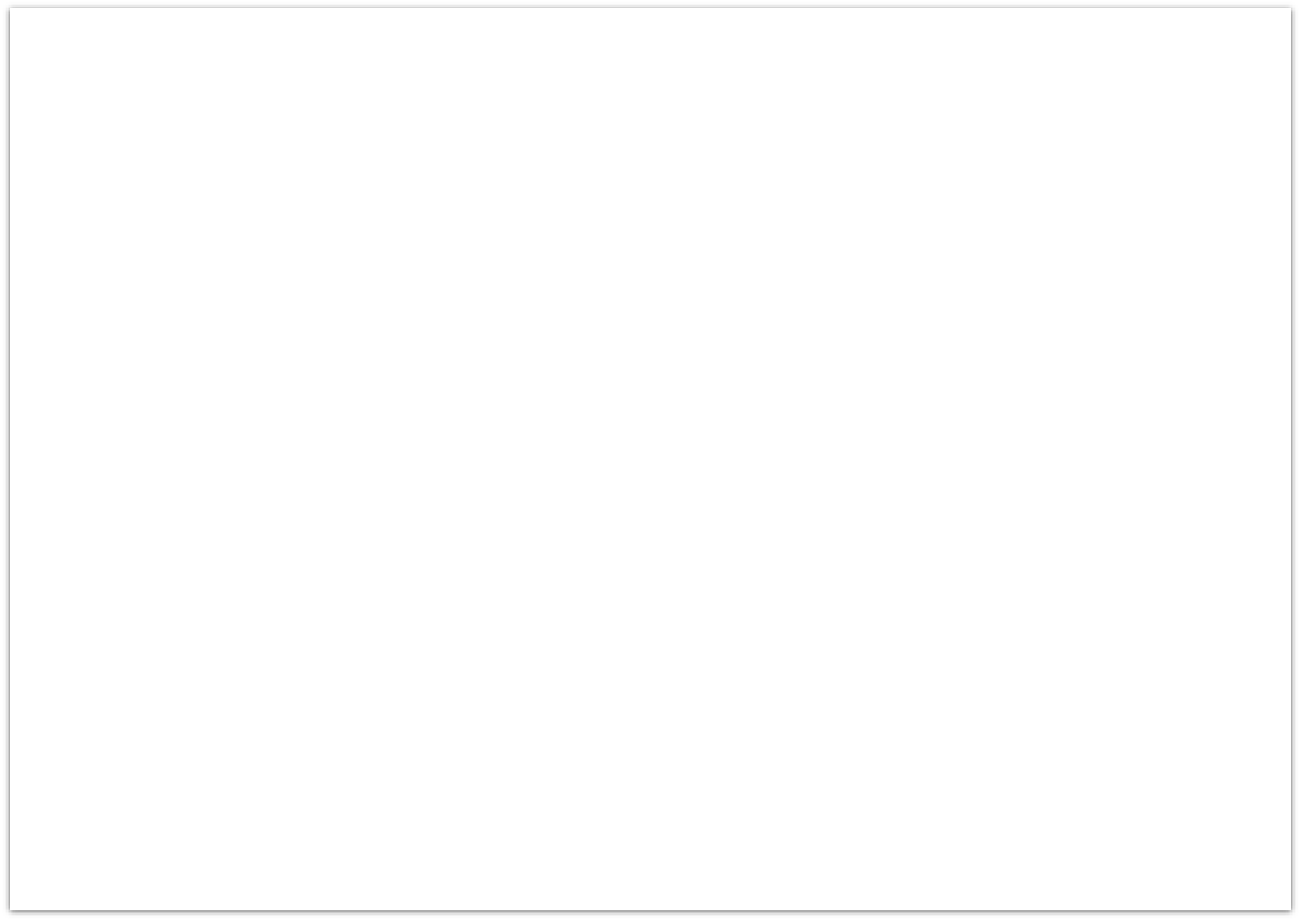 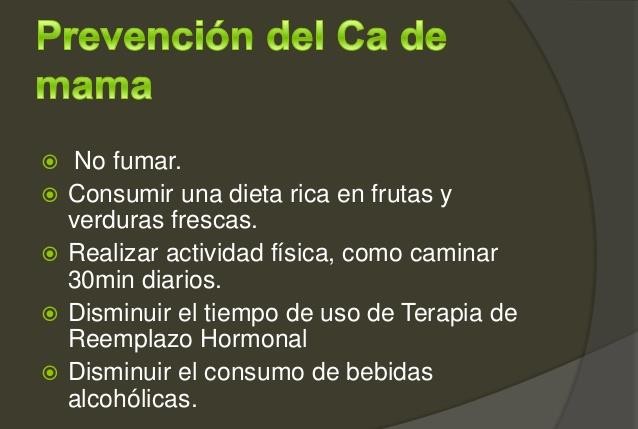 PREVENCION  DEL CANCER  DE MAMA
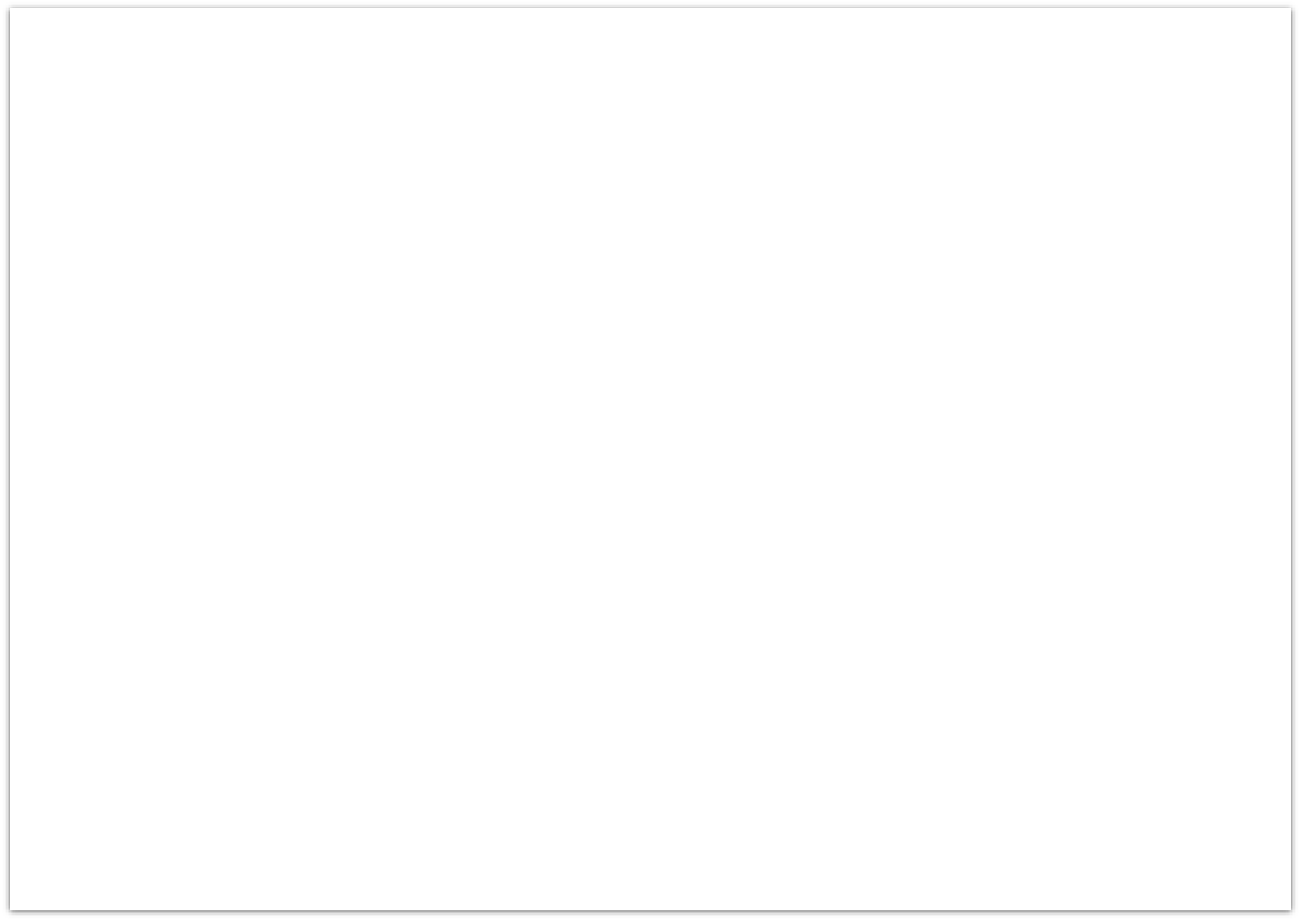 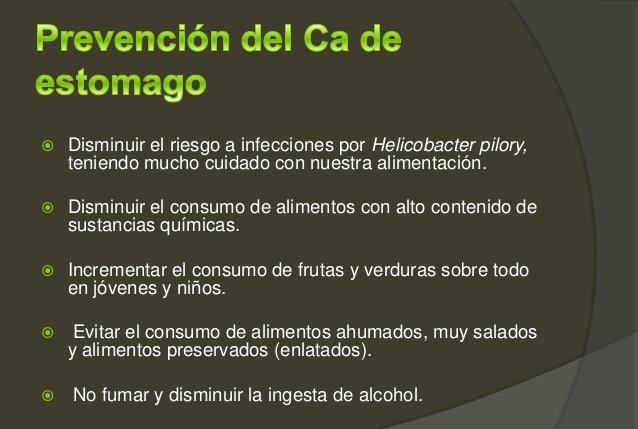 PREVENCION  DEL CANCER  DE  ESTOMAGO
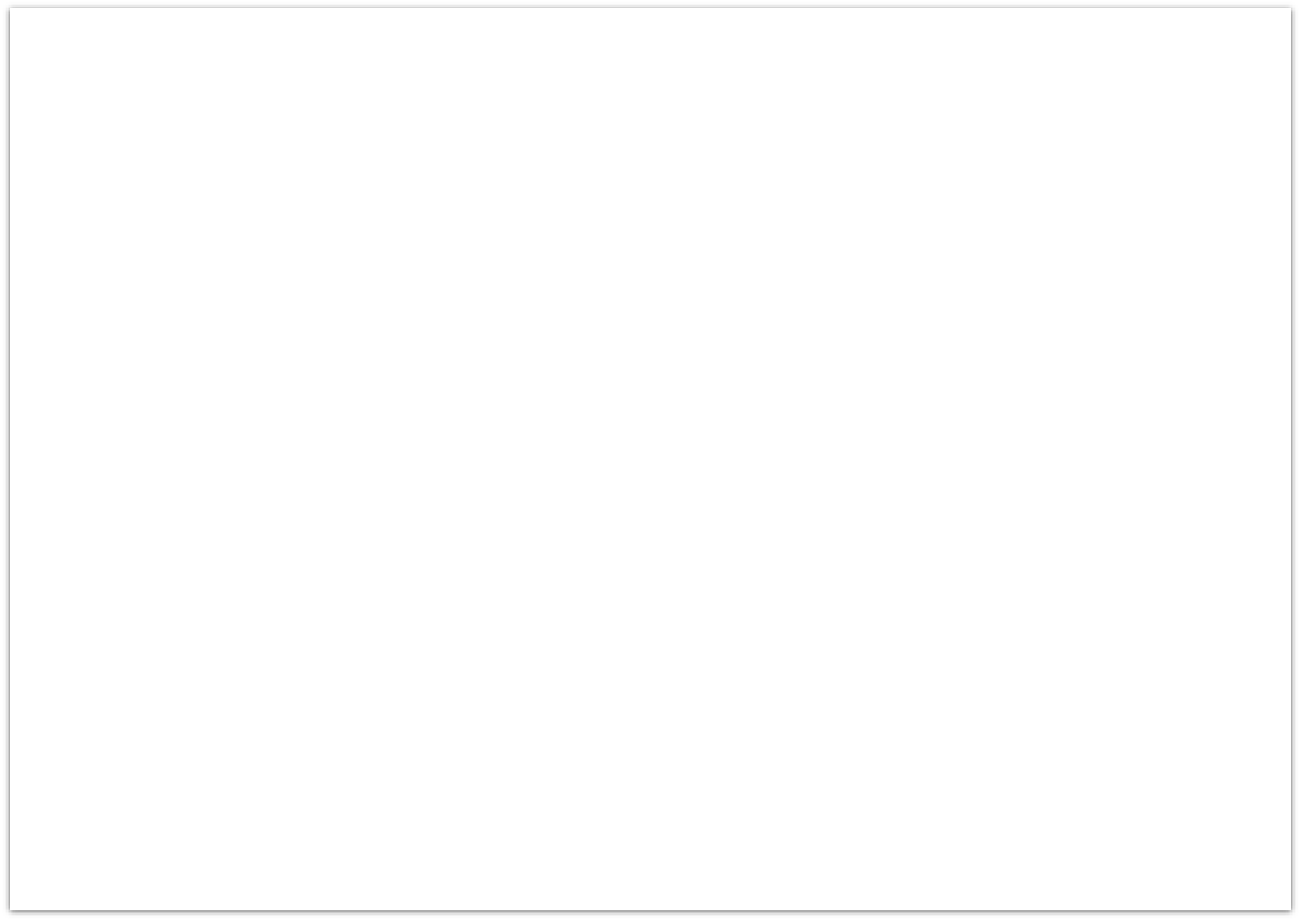 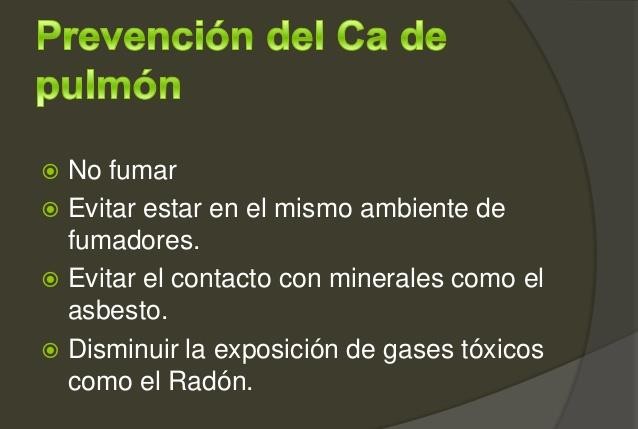 PREVENCION  DEL CANCER  DE PULMON
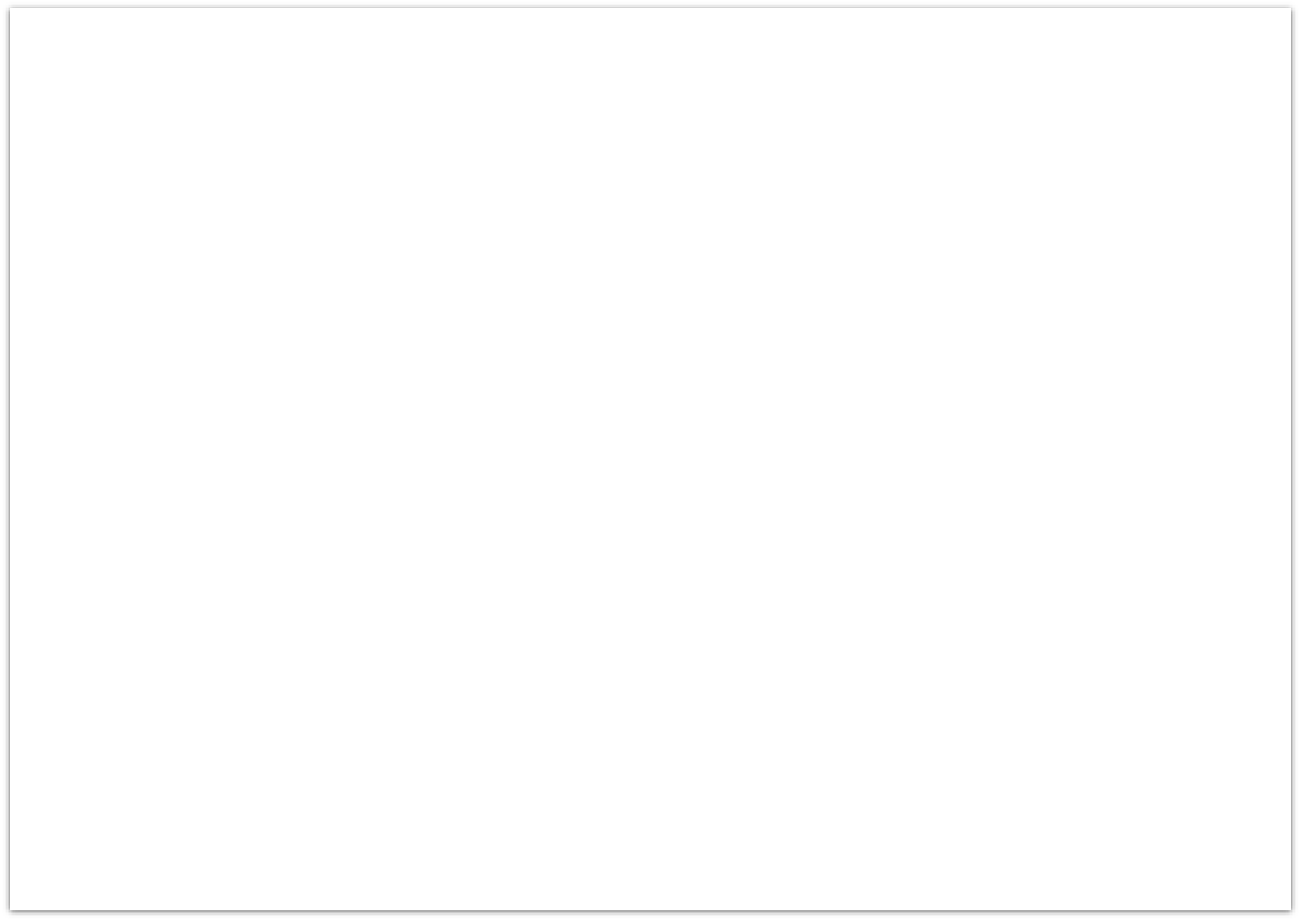 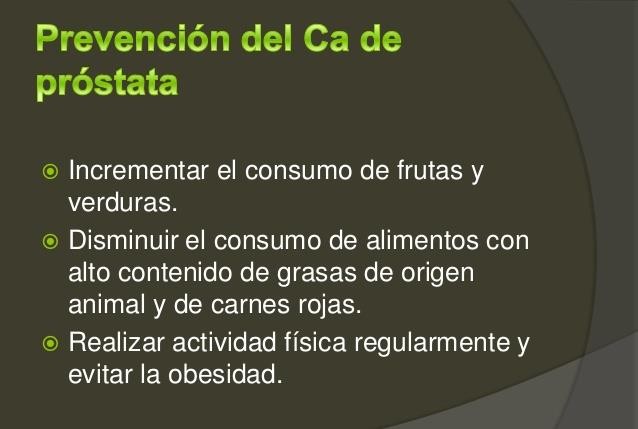 PREVENCION  DEL CANCER  DE PROSTATA